МБОУ Школа “КвантУм”
ЧЕТВЕРТЫЙ   МОДУЛЬ
Увлекательная математика
08.01.2025-12.01.2025
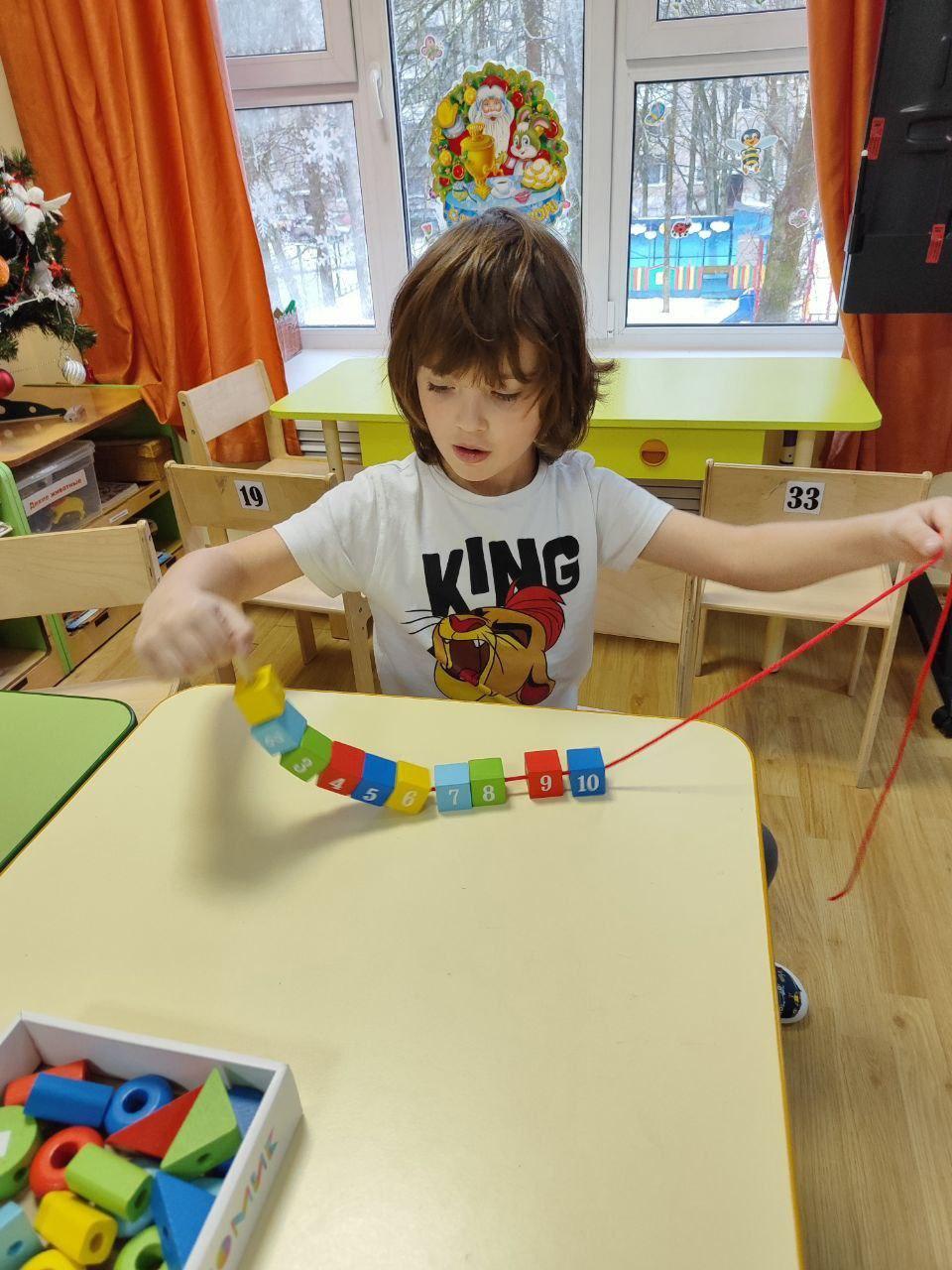 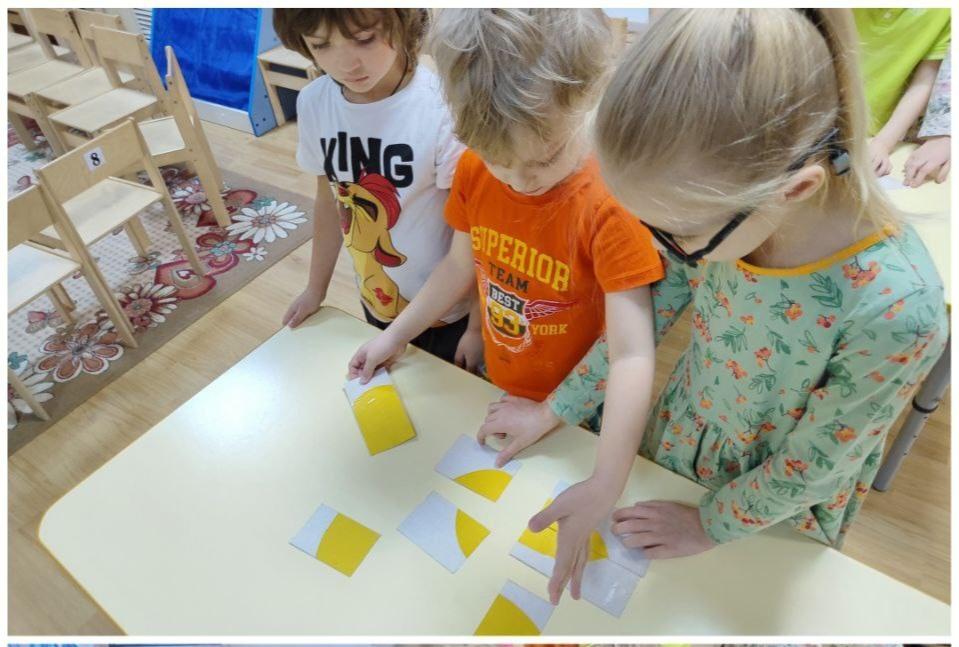 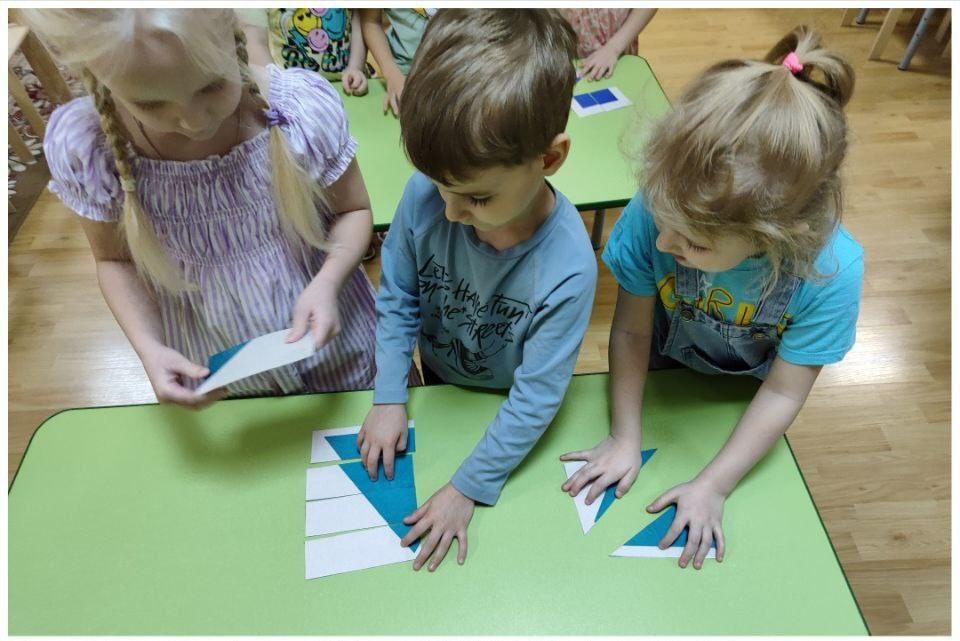 Воспитанники закрепляют математические знания через дидактические игры по ФЭМП
Взаимодействие с родителями
13.01.2025-19.01.2025
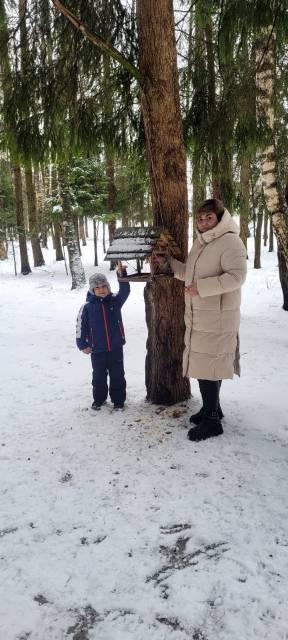 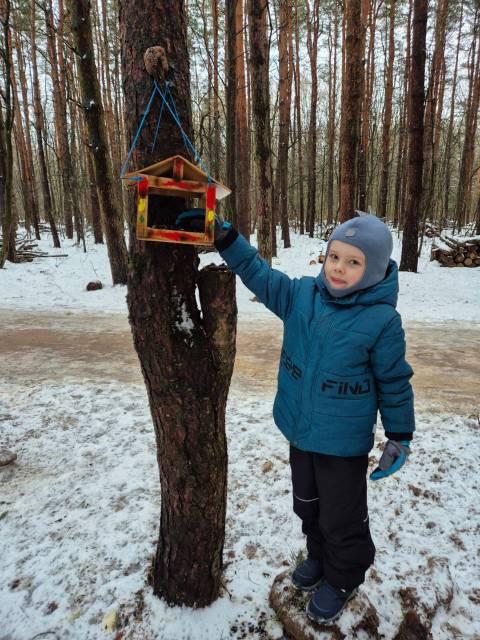 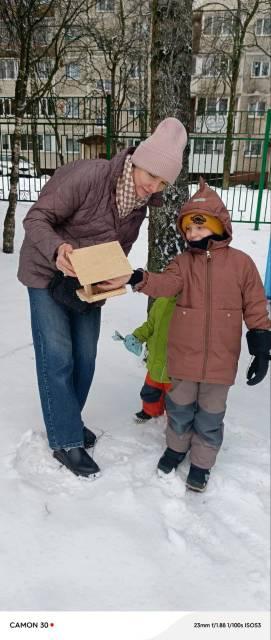 Воспитанники с родителями заботимся о пернатых в зимний период и бережное отношение к ним.
Инновационные технологии и практики
20.01.2025-26.01.2025
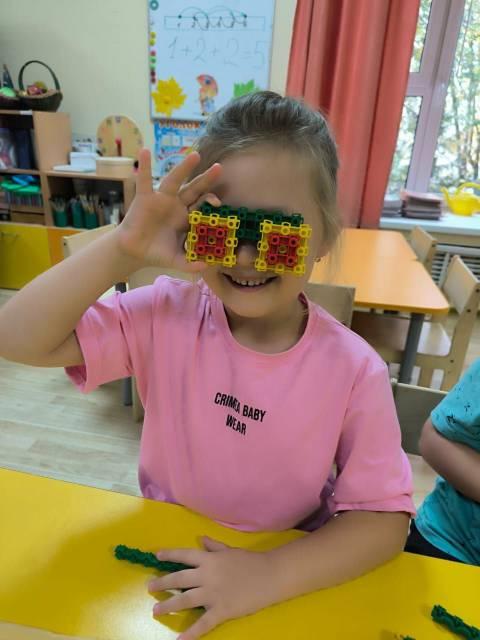 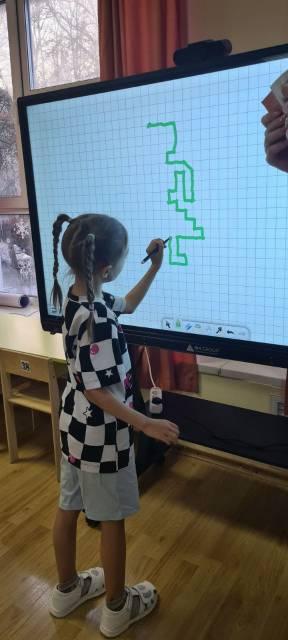 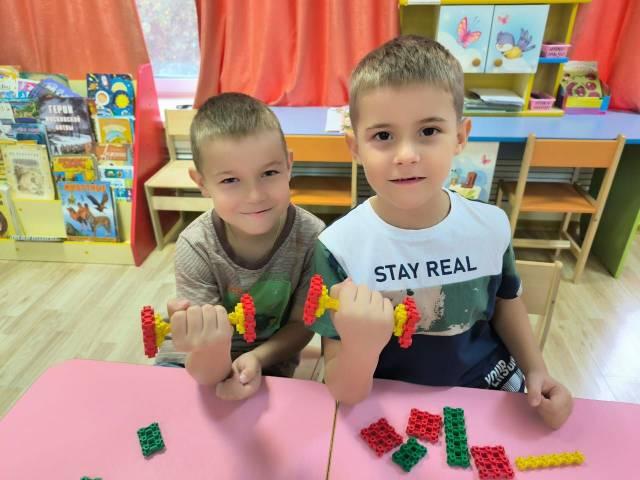 Воспитанники развивают самостоятельность через игровую деятельность, изучают новые элементы игр.
27.01.2025-02.02.2025                                                        Моя Россия
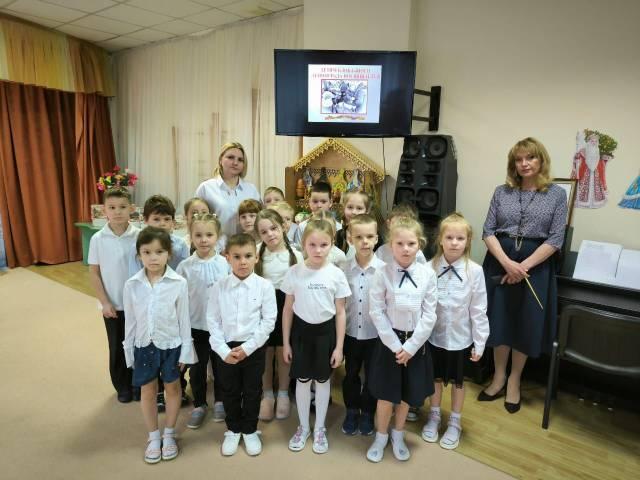 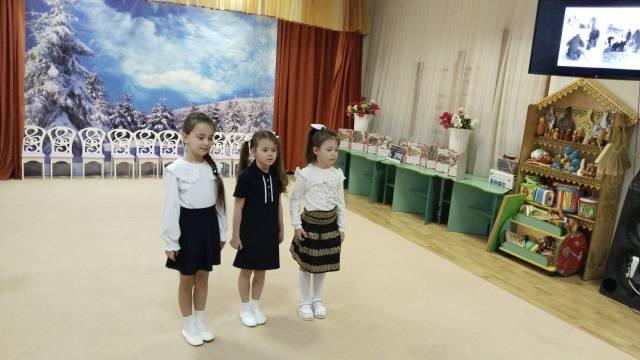 Воспитанники расширили знания детей об истории блокадного Ленинграда, о героизме людей, переживших блокаду. Дети с замиранием слушали, как  жители Ленинграда мужественно обороняли свой город.
Экспериментариум
03.02.2025-09.02.2025
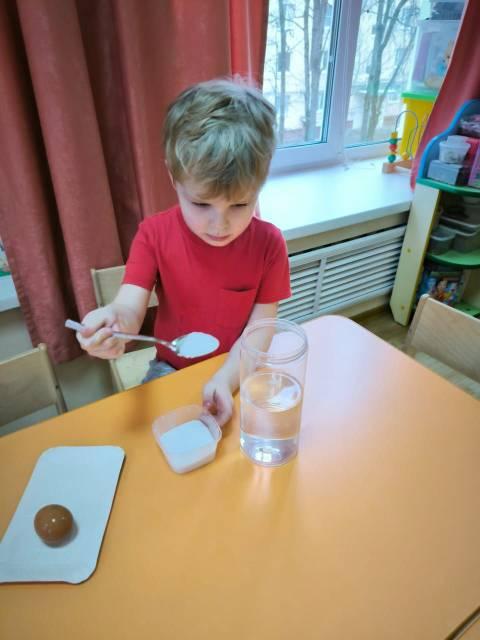 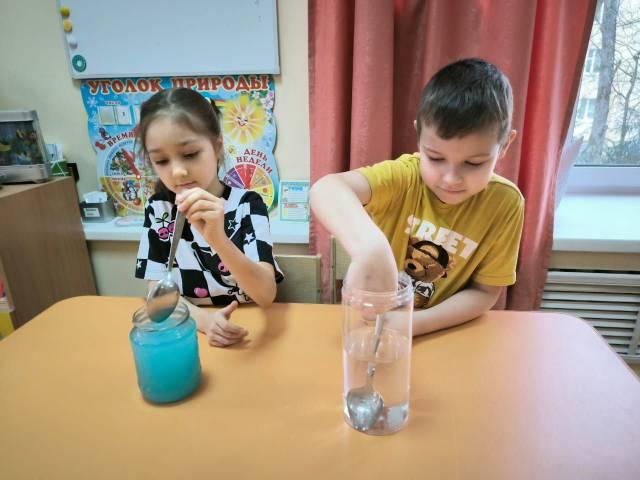 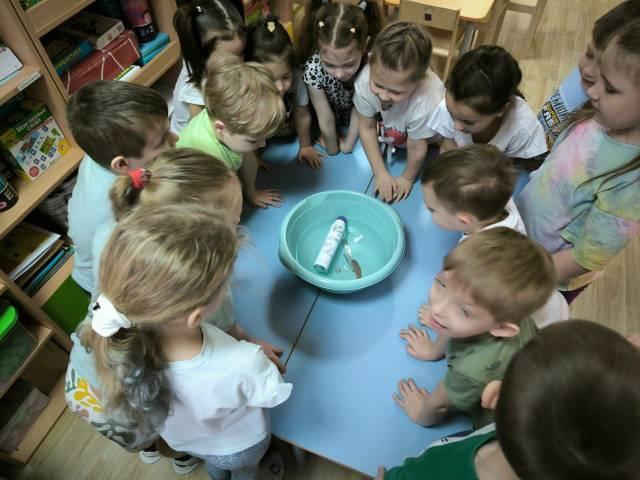 Воспитанники учатся рассуждать и анализировать. Развивают интеллект, внимание, мышление и речь через экспериментальную деятельность.
Мир фантазии и слов
10.02.2025-16.02.2025
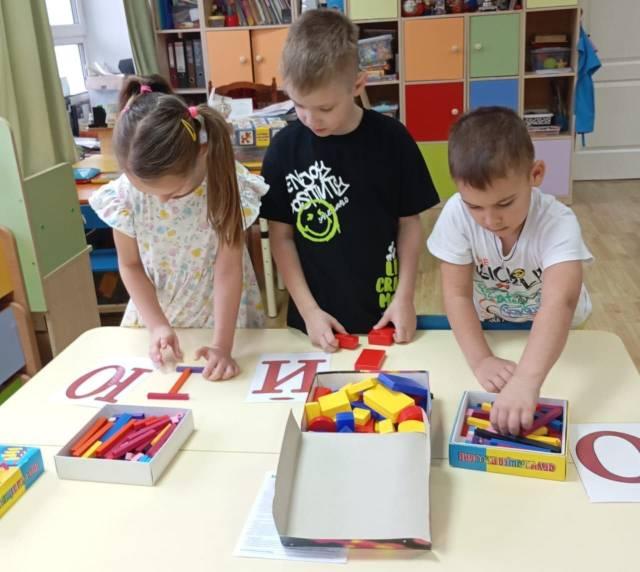 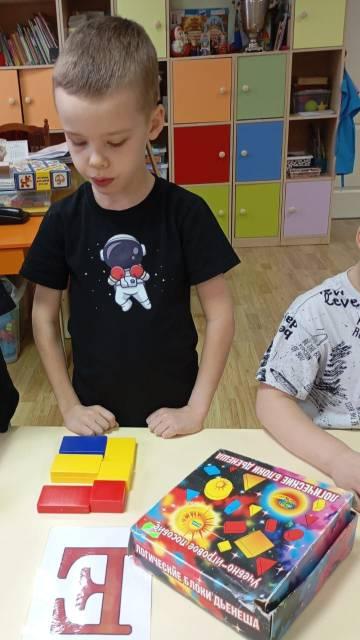 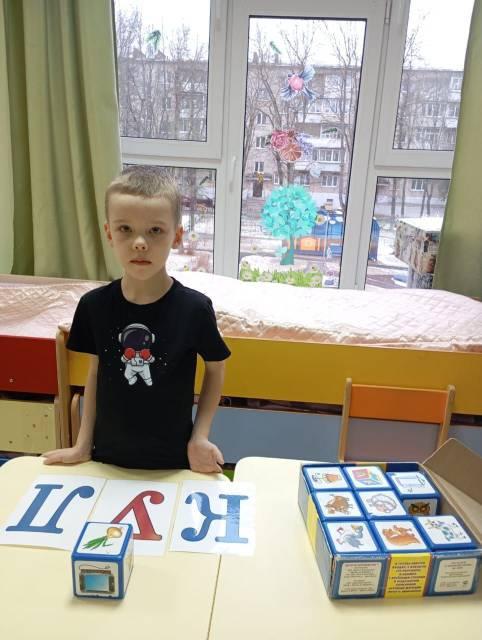 Использование дидактических игр:“Сказки по картинкам”, “Кубики историй”, “Логические блоки Дьенеша” с использованием сторителлинга обогащает устную речь детей и развивает умение составлять рассказы.
Каникулярная неделя: находки вашего ДО 
(чтение стихотворений ко Дню Защитника Отечества)
17.02.2025-24.02.2025
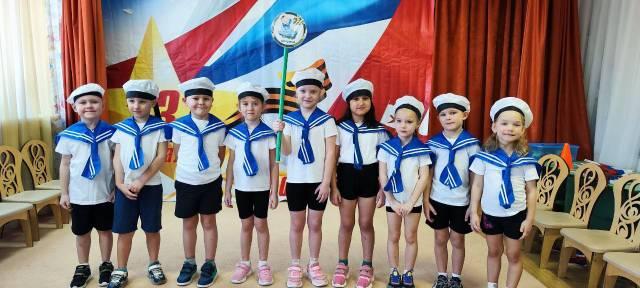 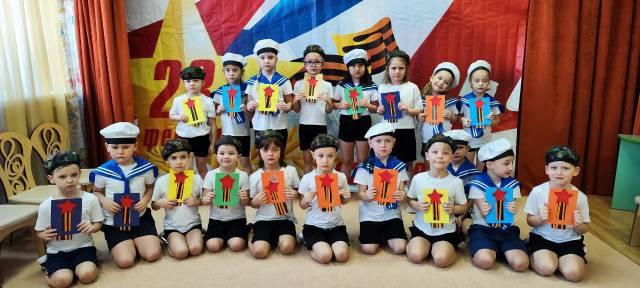 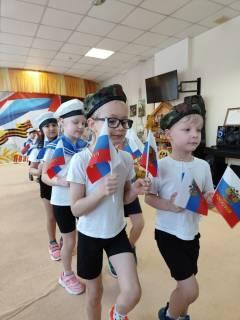 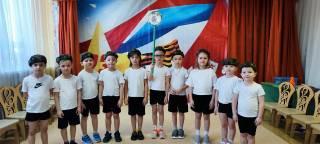 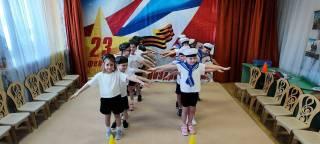 Воспитанники закрепили и расширили знания о людях, защищавших свое Отечество; Знают песни и стихи о солдатах; Развивают ловкость, смекалку.